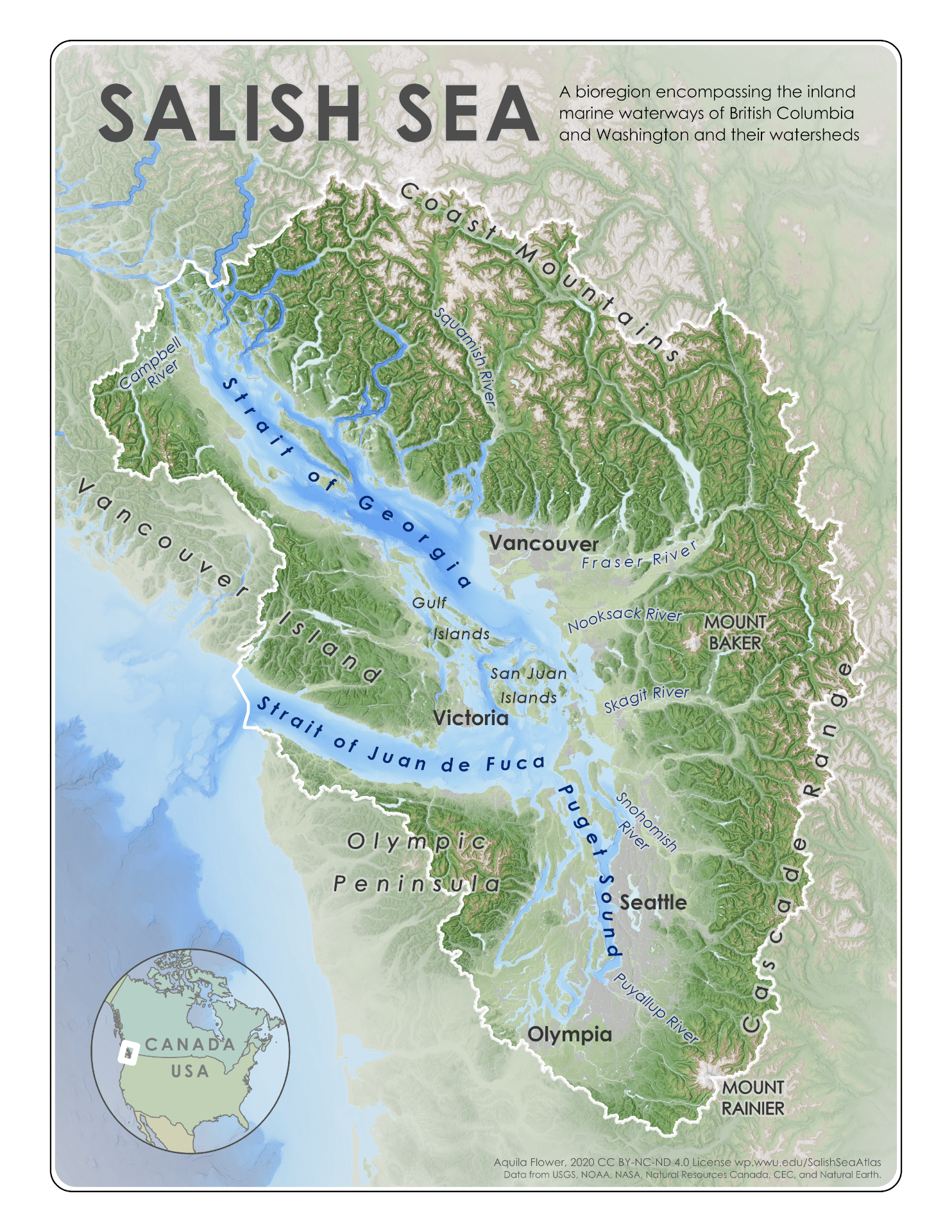 Impacts of exchange flow on multi-tracer budgets 
in the Salish Sea
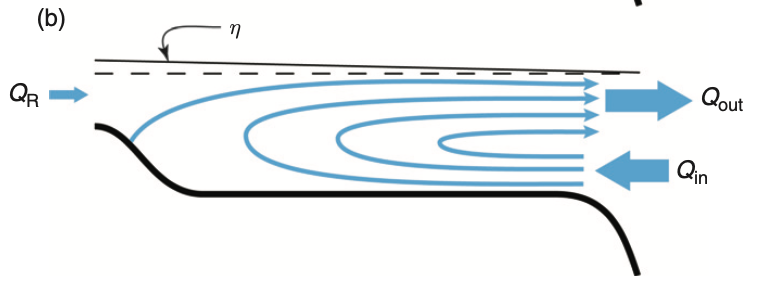 Canada
Jilian Xiong, Parker MacCready, Aurora Leeson
(MacCready and Banas, 2011)
Pacific Ocean
U.S.
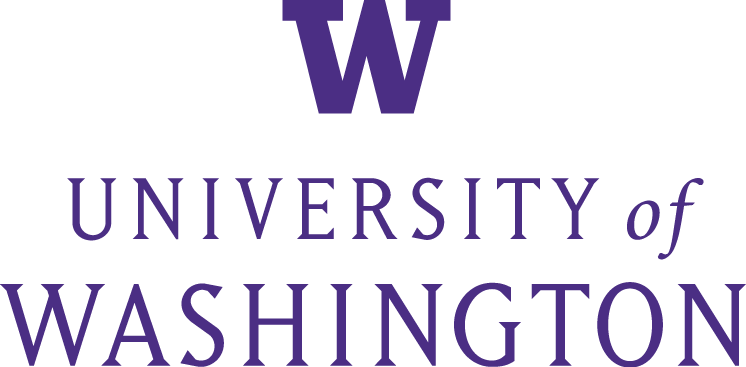 Outflow
‹#›
Jilian Xiong (jxiong7@uw.edu)
Inflow
Estuarine circulation
(Flower, 2021)
Exchange flow in the Salish Sea:  ‘Underwater Amazon’
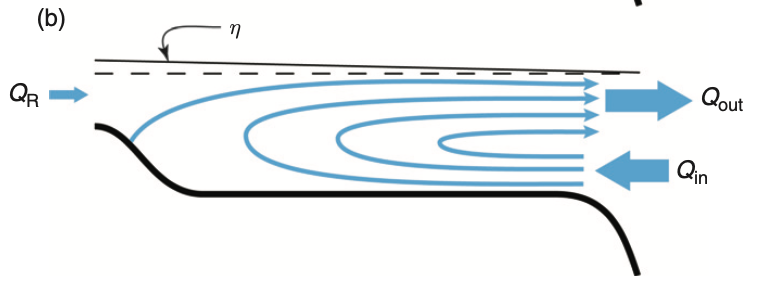 Estuarine circulation
(MacCready and Banas, 2011)
Chesapeake Bay (Xiong et al., 2021):
‹#›
Jilian Xiong (jxiong7@uw.edu)
Exchange flow in the Salish Sea:  ‘Underwater Amazon’
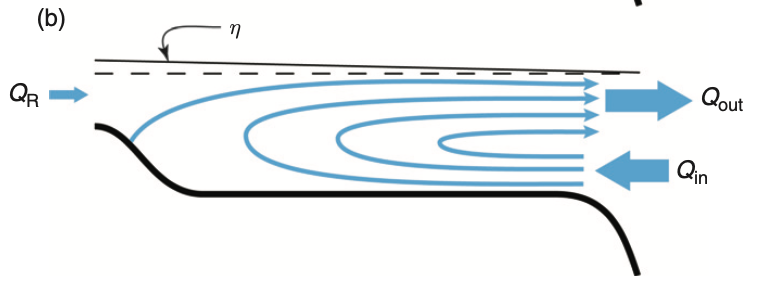 Estuarine circulation
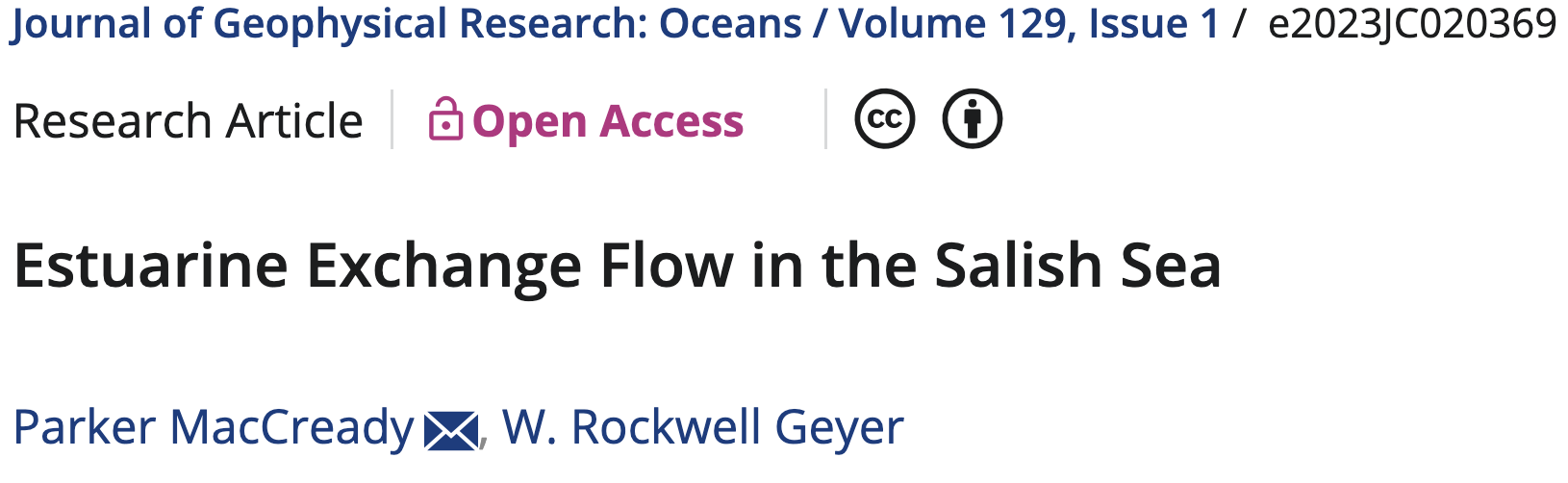 (MacCready and Banas, 2011)
Chesapeake Bay (Xiong et al., 2021):
(Heat, Total Nitrogen, Dissolved Oxygen)
‹#›
Jilian Xiong (jxiong7@uw.edu)
Question:
How important is exchange flow in controlling tracer budgets compared to other local processes?
WRF Winds & Heating
HYCOM Ocean Fields
LiveOcean System Overview
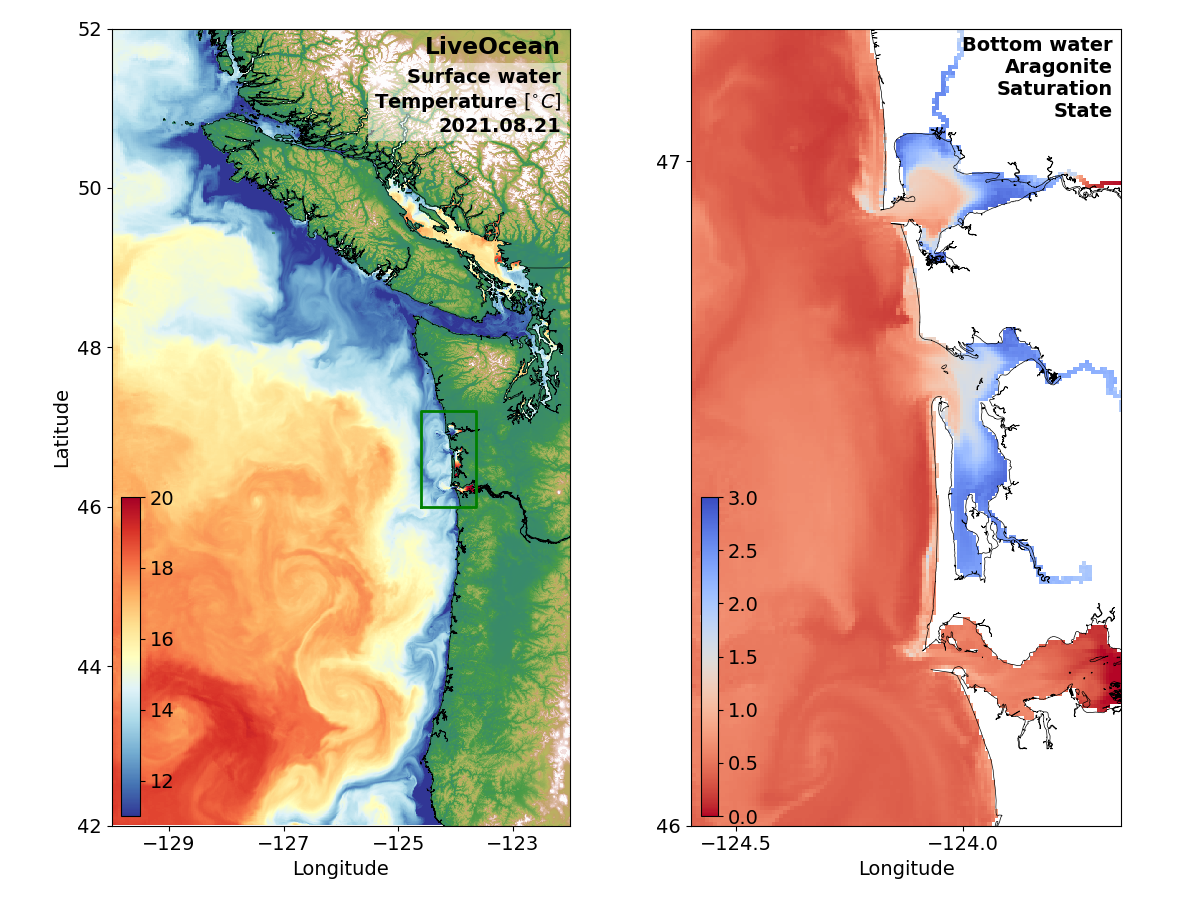 3-day forecast appears daily on NANOOS NVS
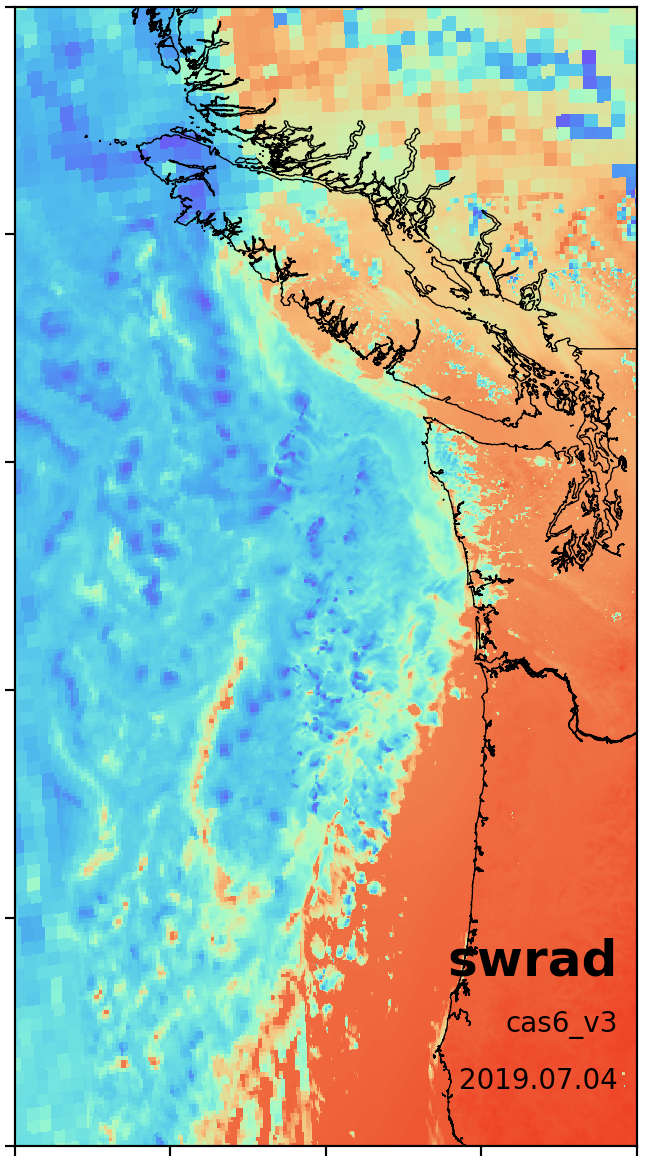 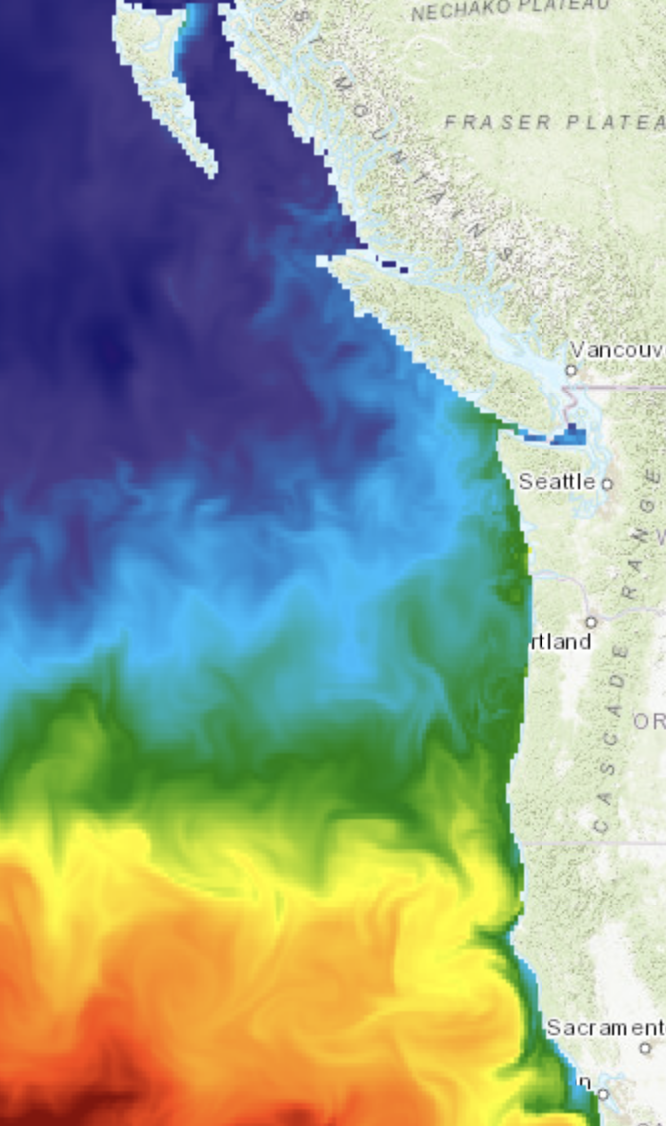 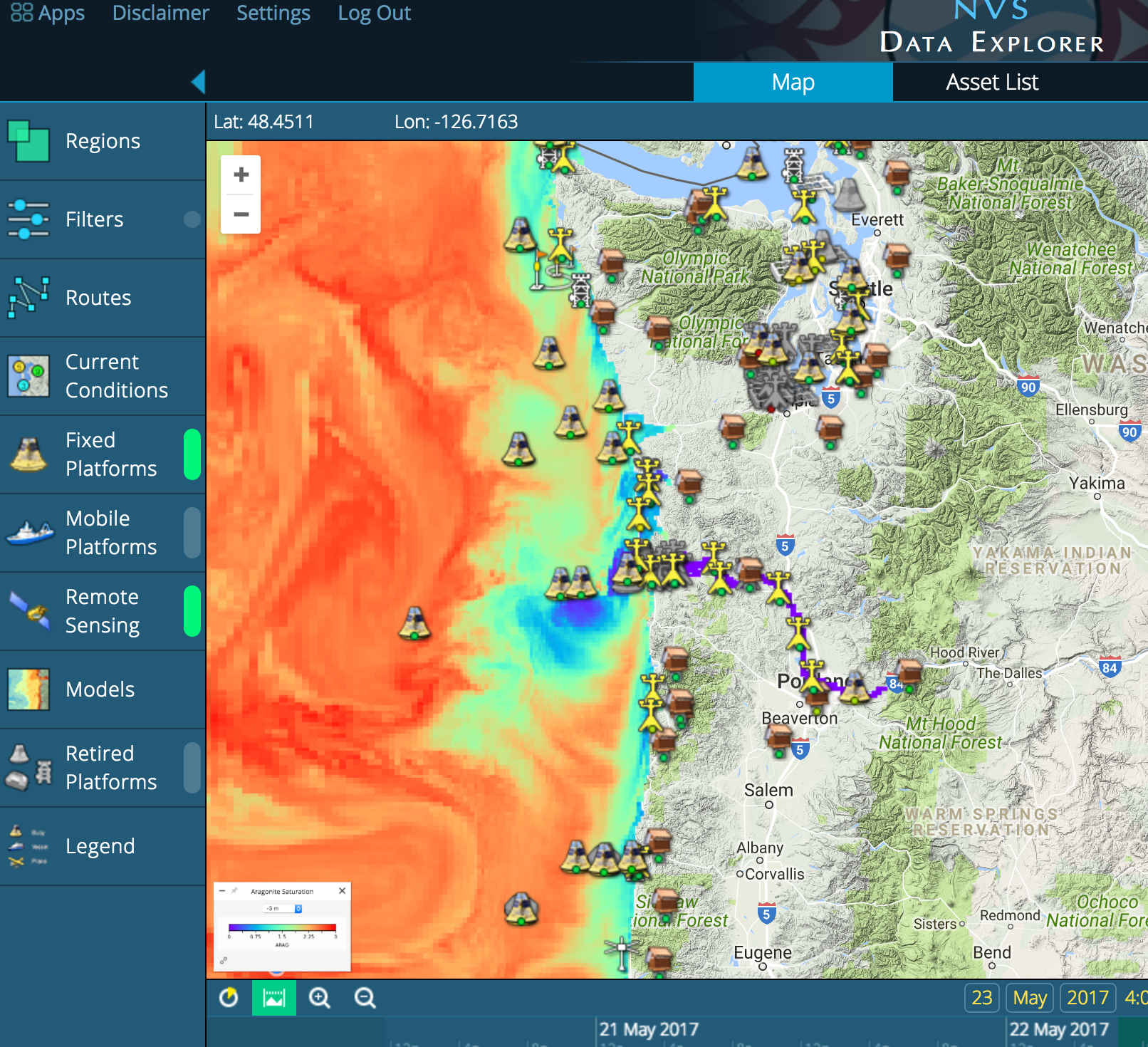 Salish Sea
Vancouver
 Island
TPXO Tides
Washington
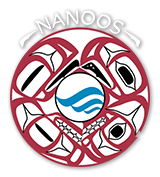 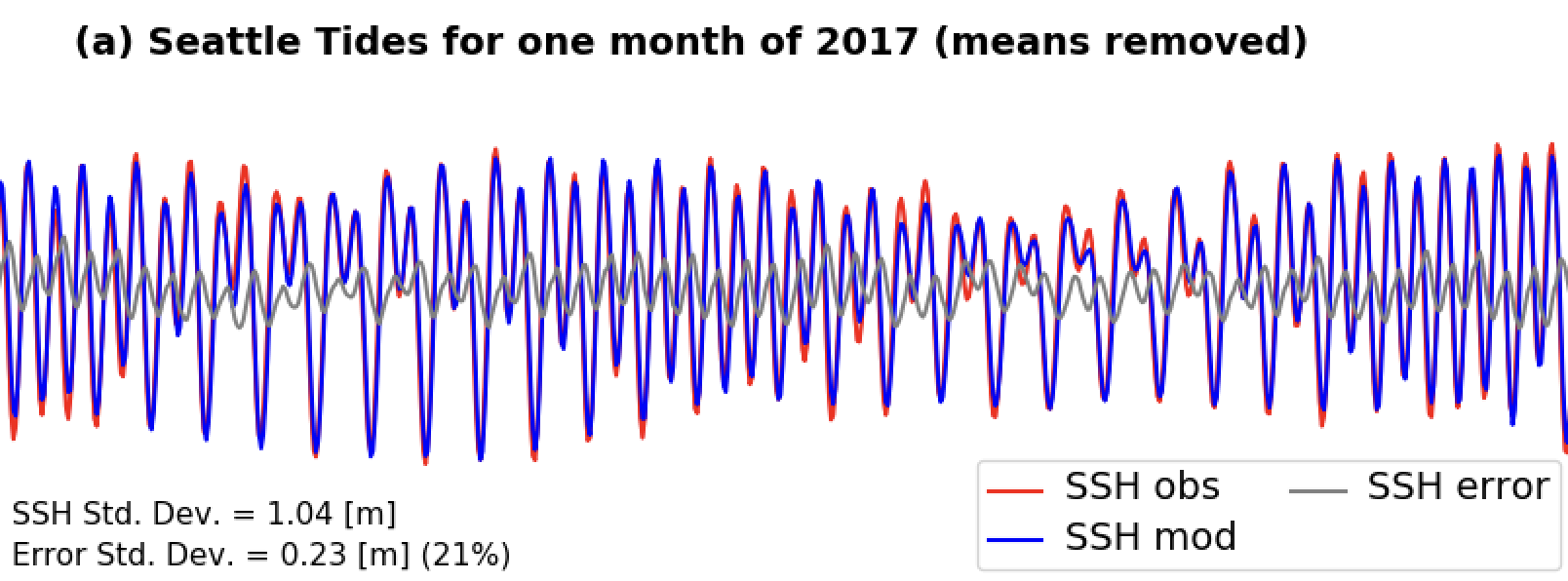 Oregon
USGS & Canadian Rivers
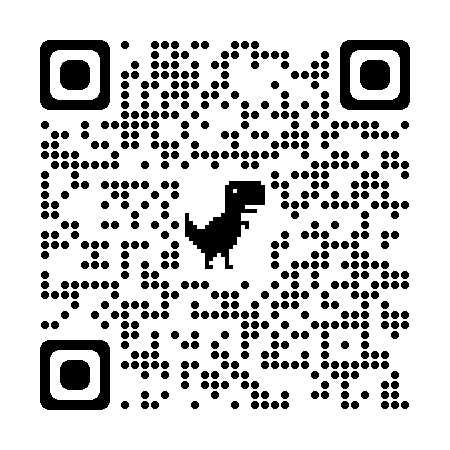 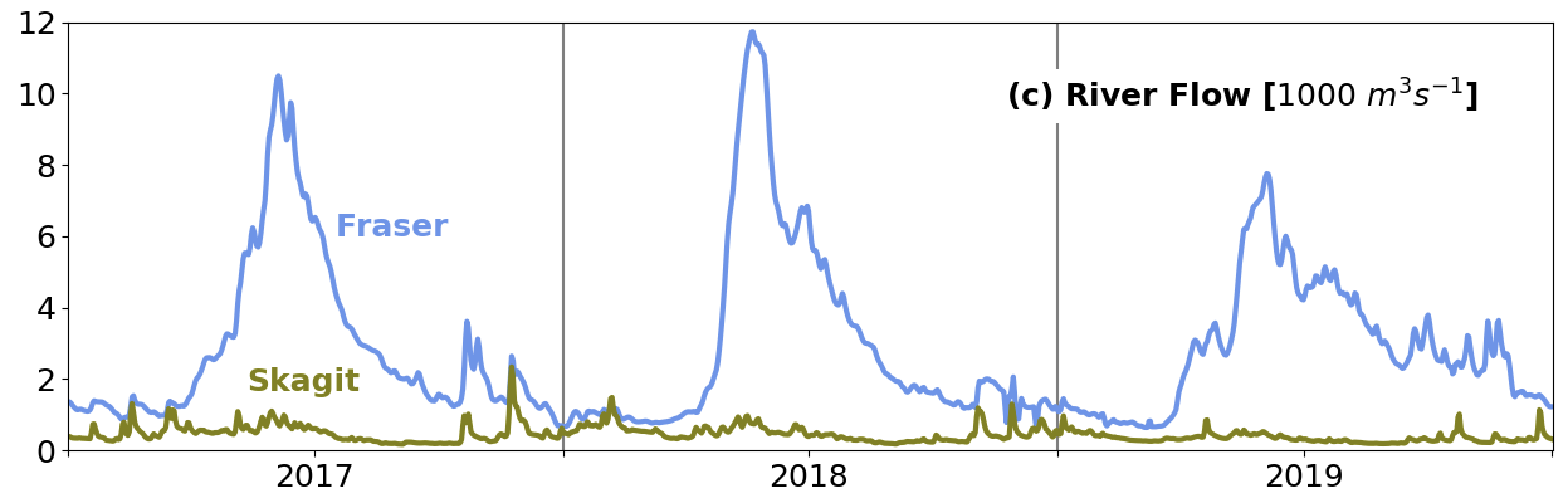 ‹#›
Jilian Xiong (jxiong7@uw.edu)
Tracer Budgets: Heat, Total Nitrogen, Dissolved Oxygen
LiveOcean domain
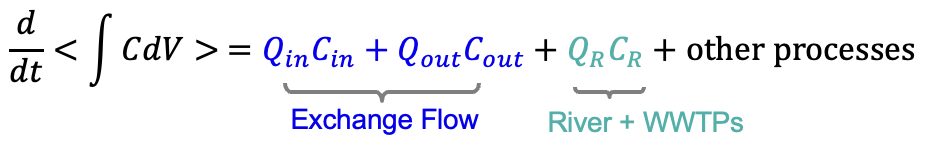 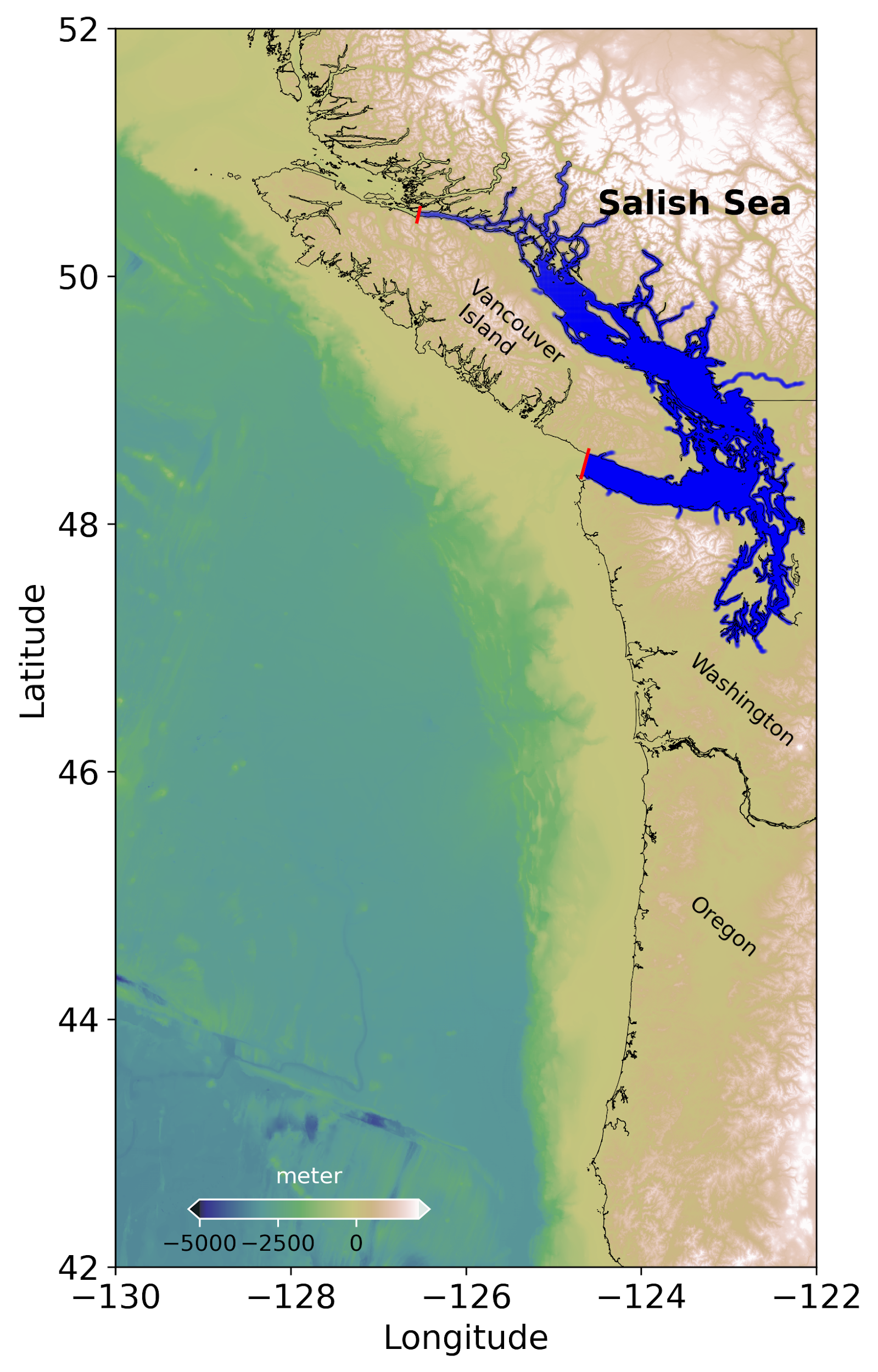 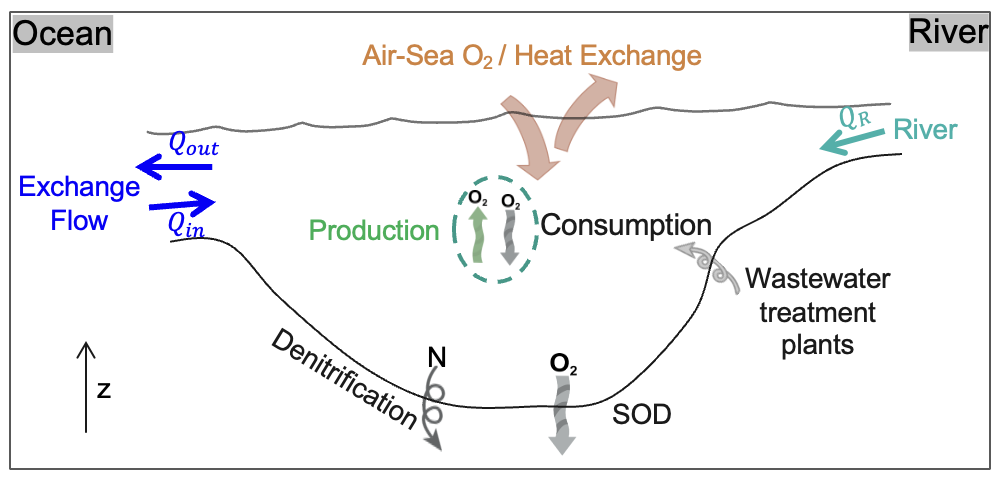 Salish Sea
‹#›
Jilian Xiong (jxiong7@uw.edu)
Downwelling
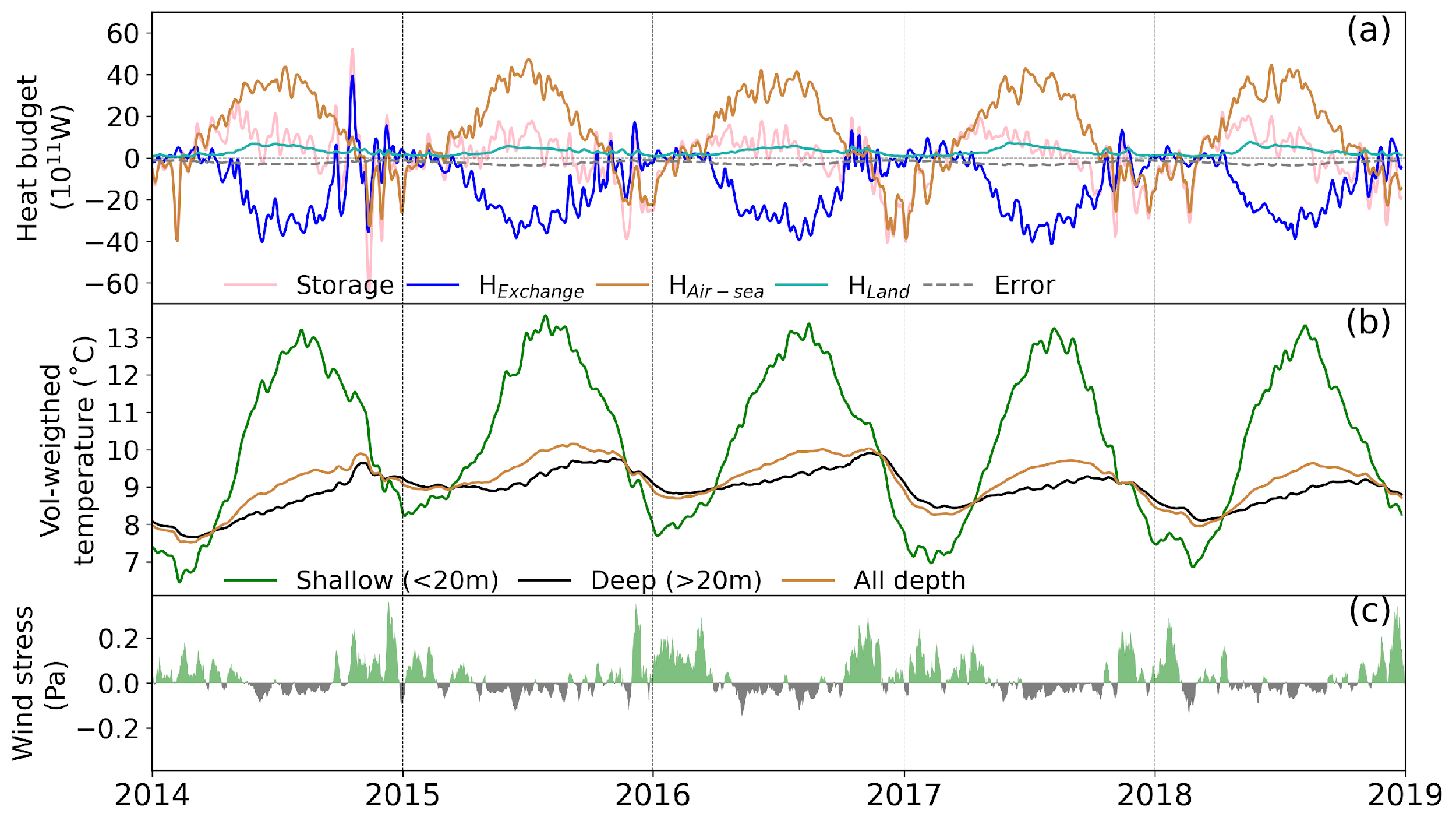 Tracer Budgets
upwelling
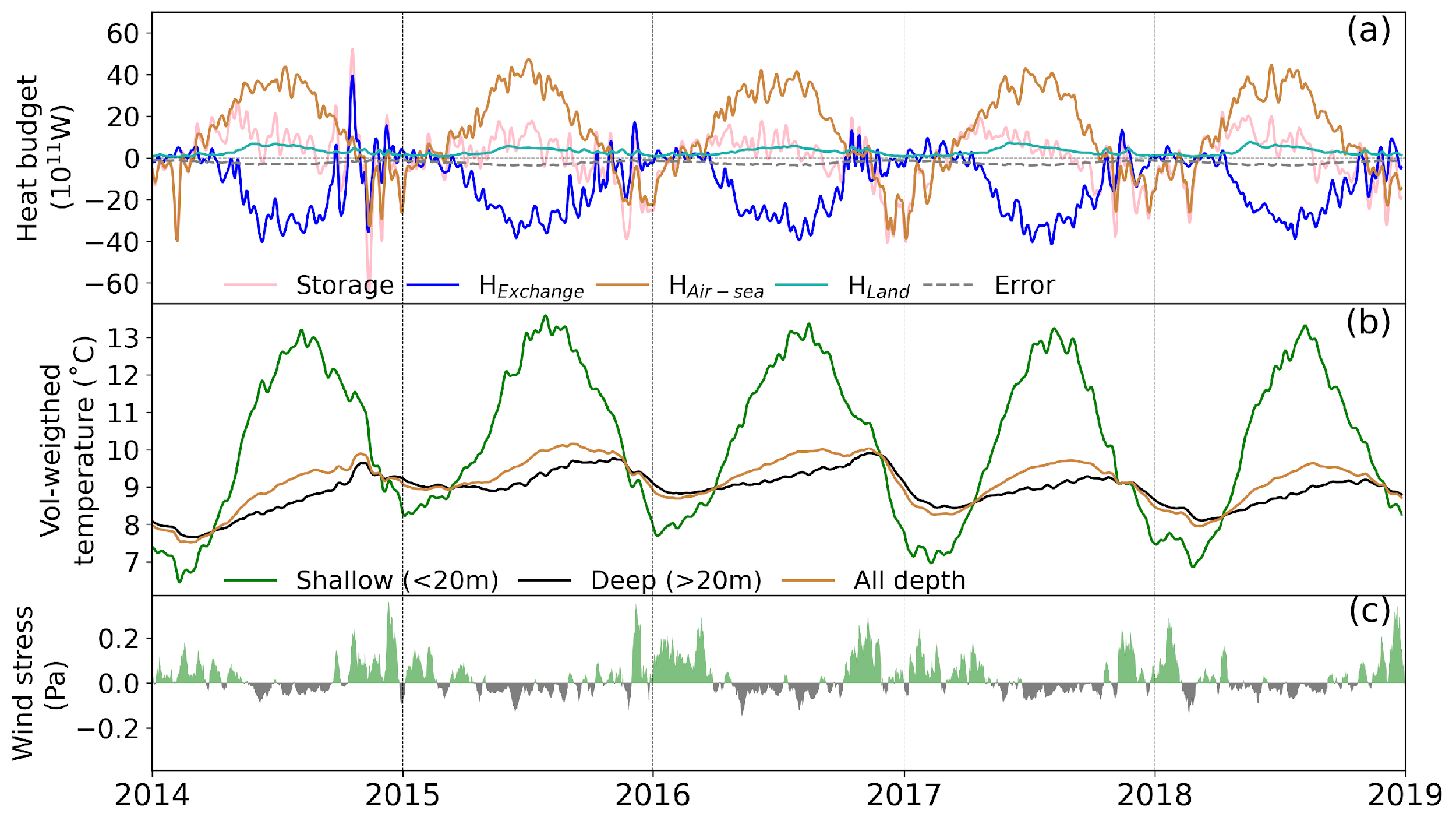 Heat
Air-Sea heat flux
Exchange flow
‹#›
Jilian Xiong (jxiong7@uw.edu)
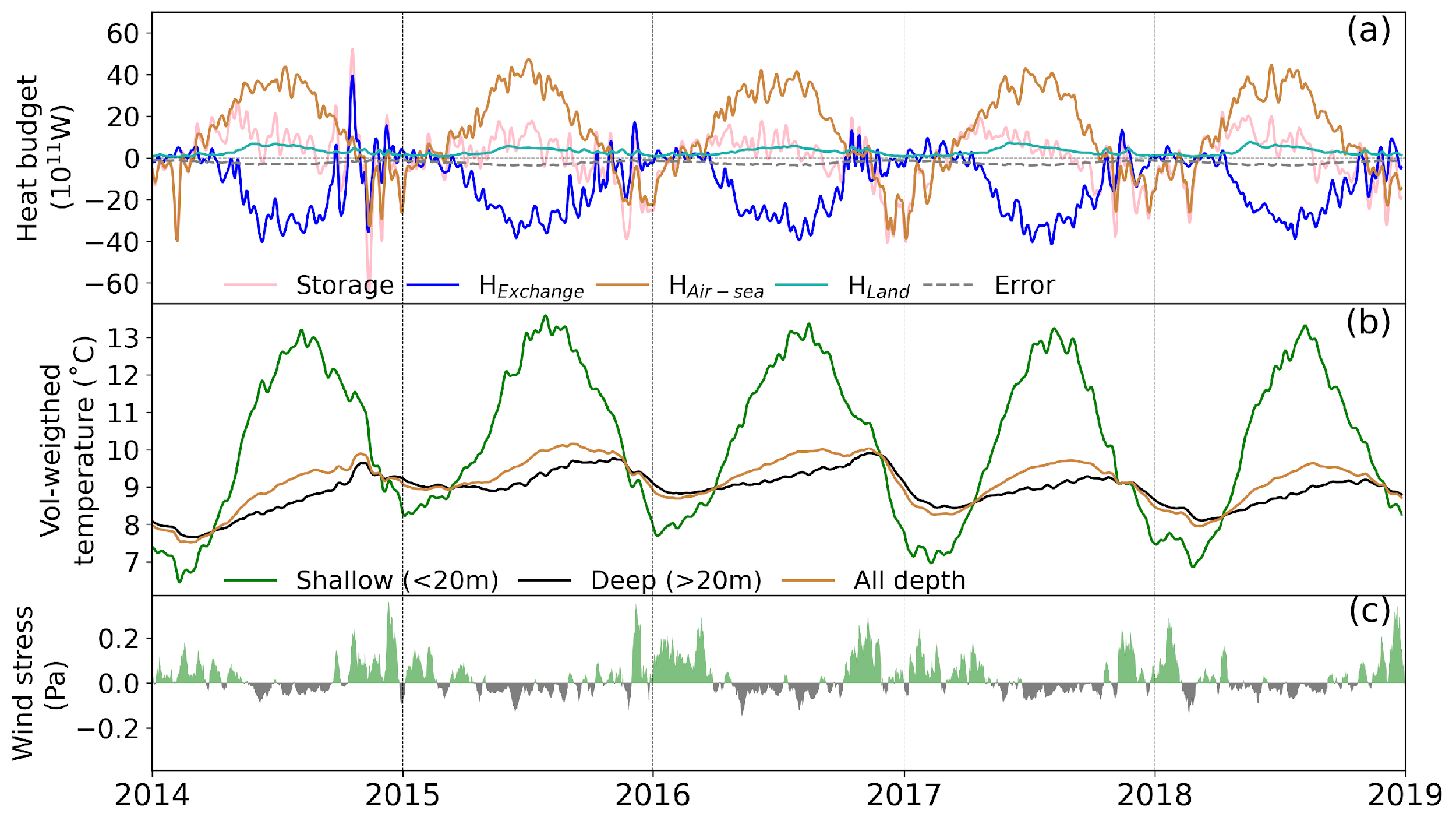 Downwelling
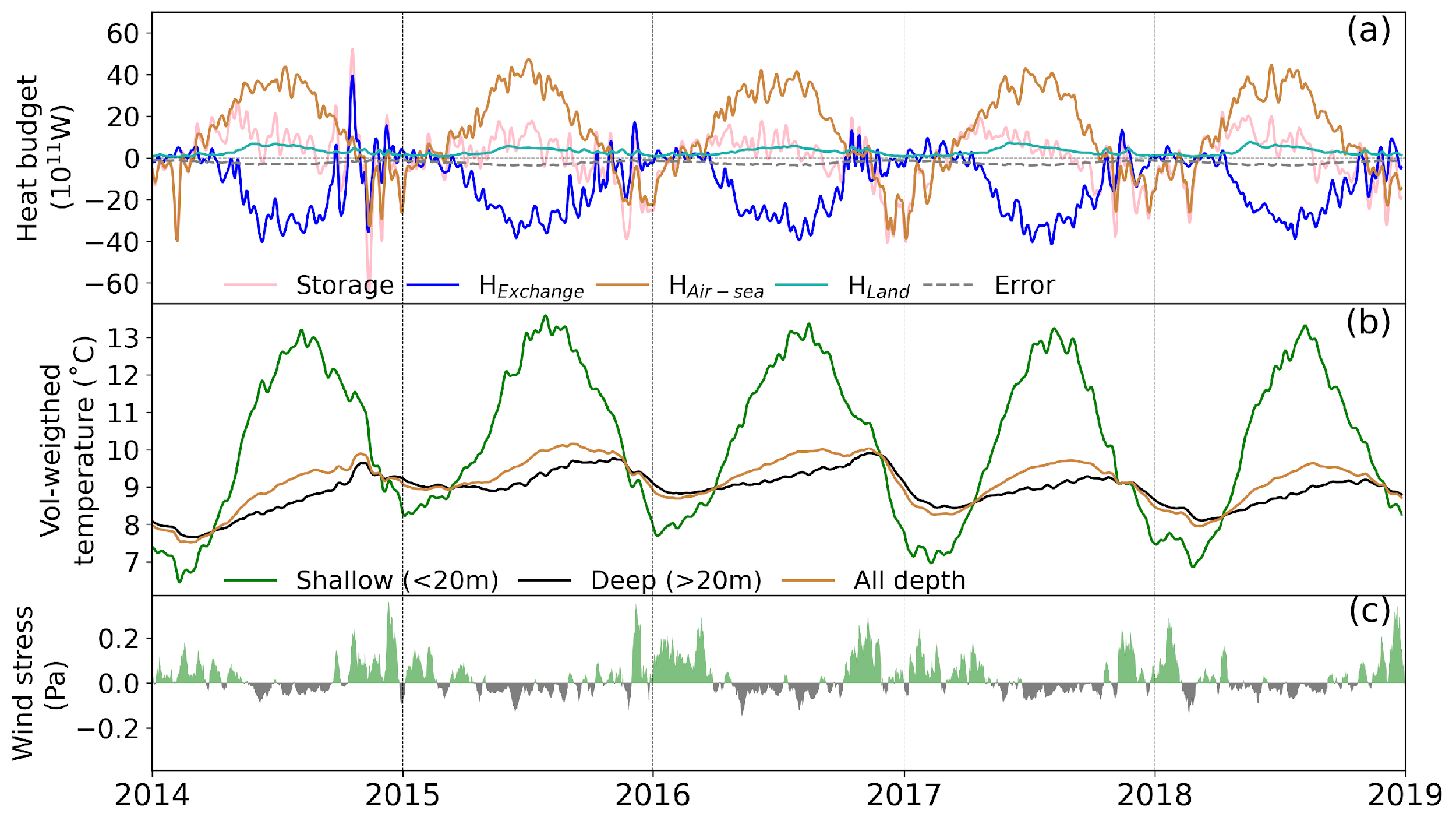 Tracer Budgets
upwelling
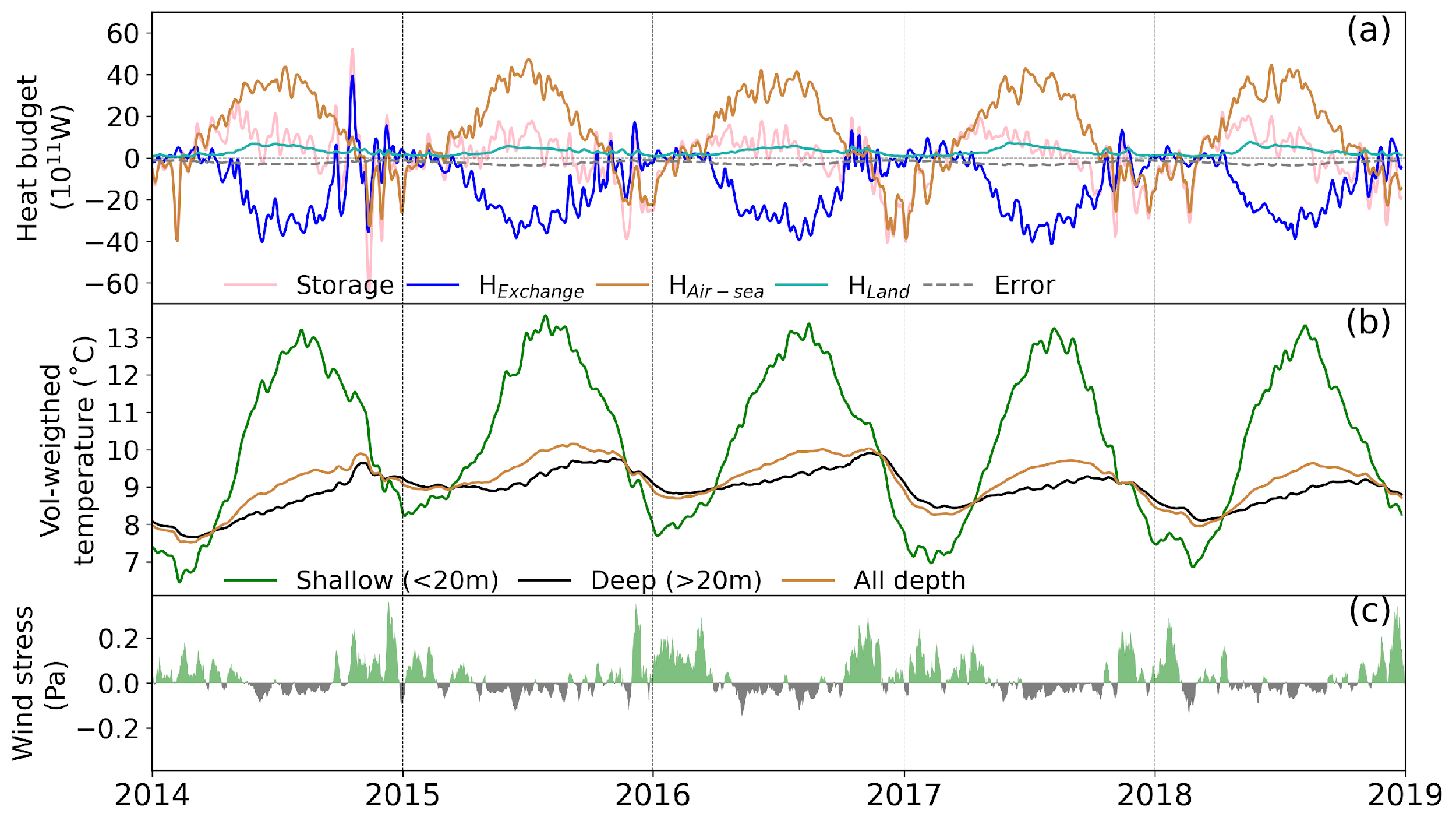 Heat
Air-Sea heat flux
Exchange flow
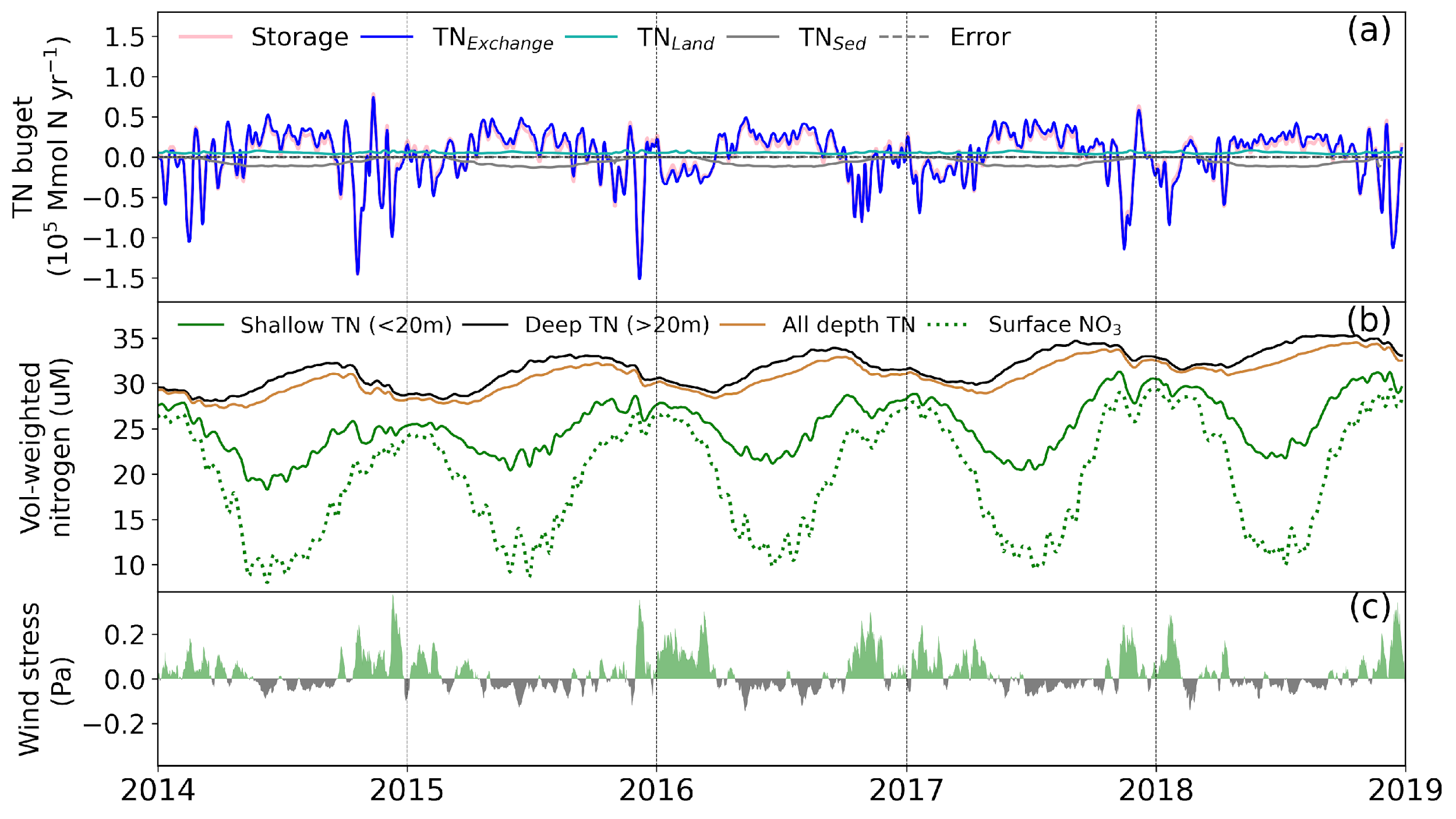 Exchange flow
TN
‹#›
Jilian Xiong (jxiong7@uw.edu)
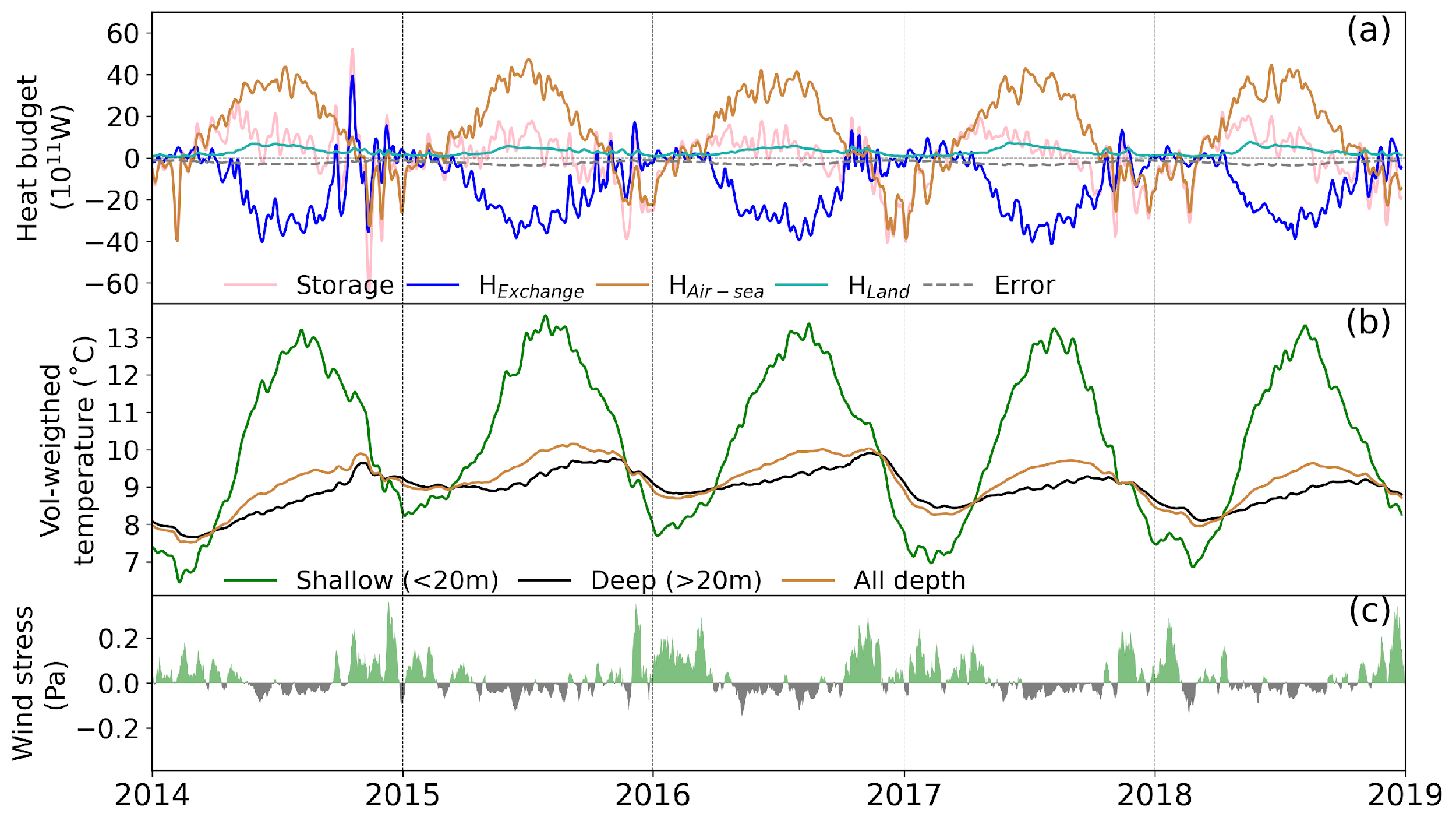 Downwelling
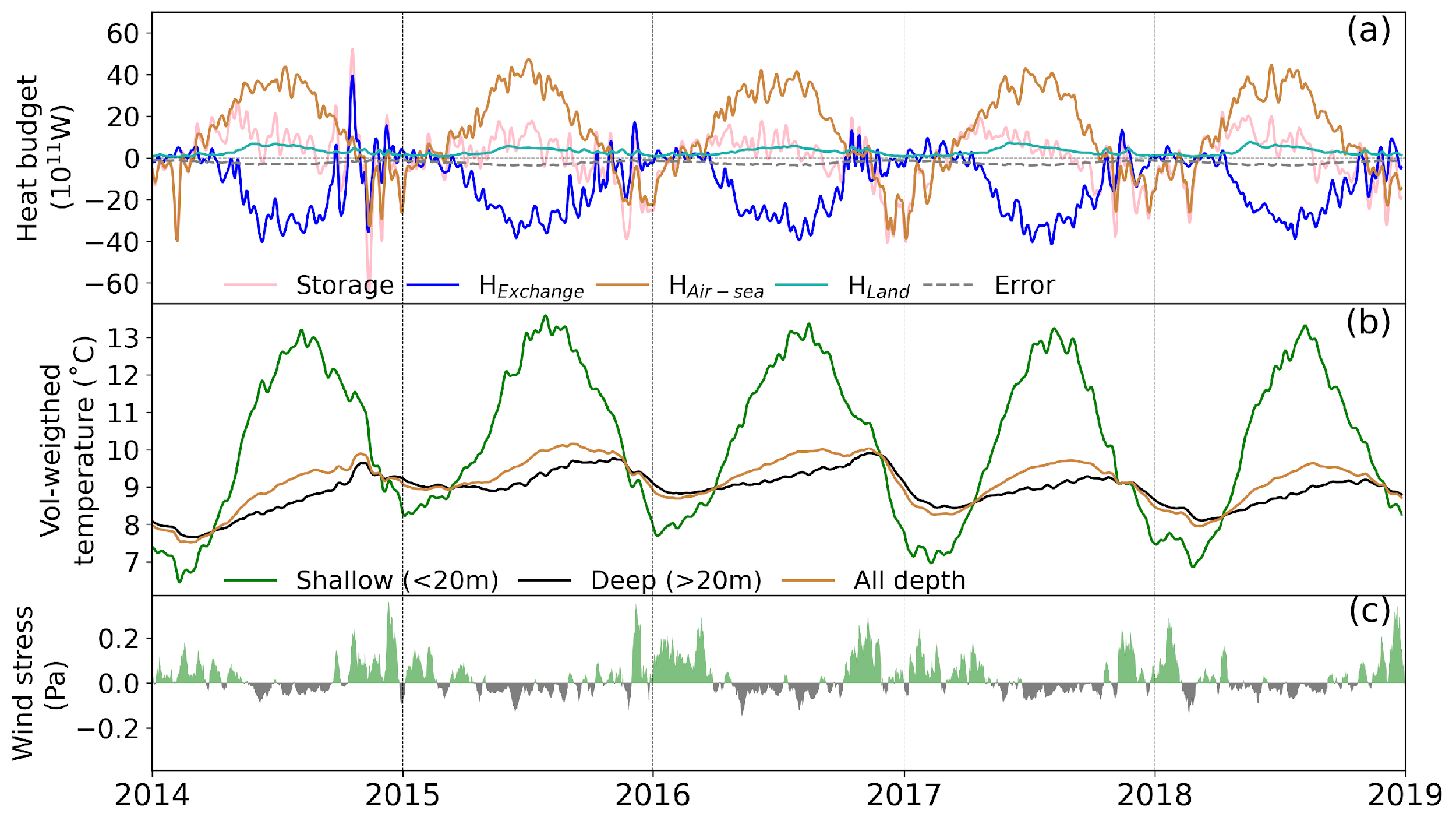 Tracer Budgets
upwelling
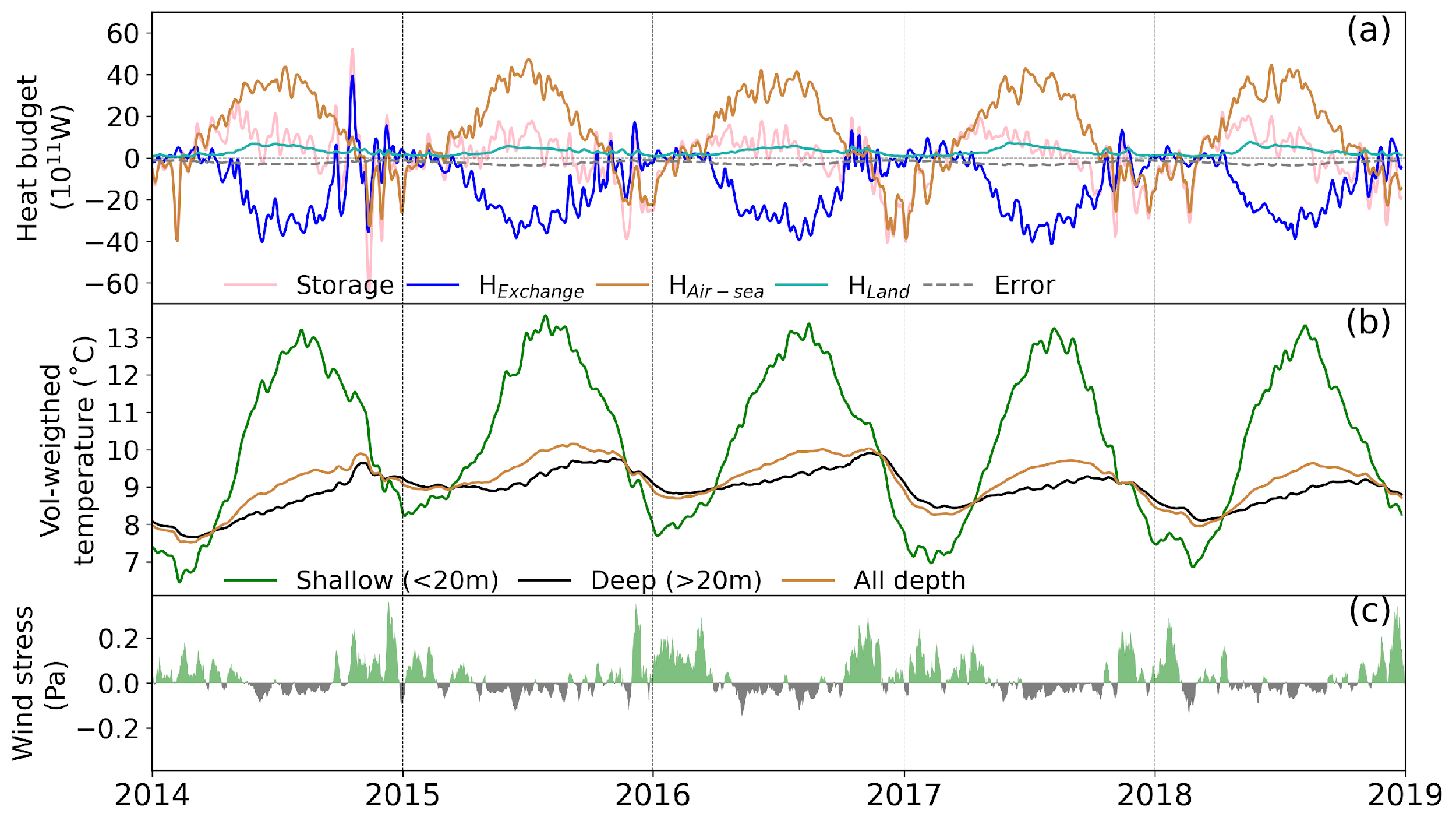 Heat
Air-Sea heat flux
Exchange flow
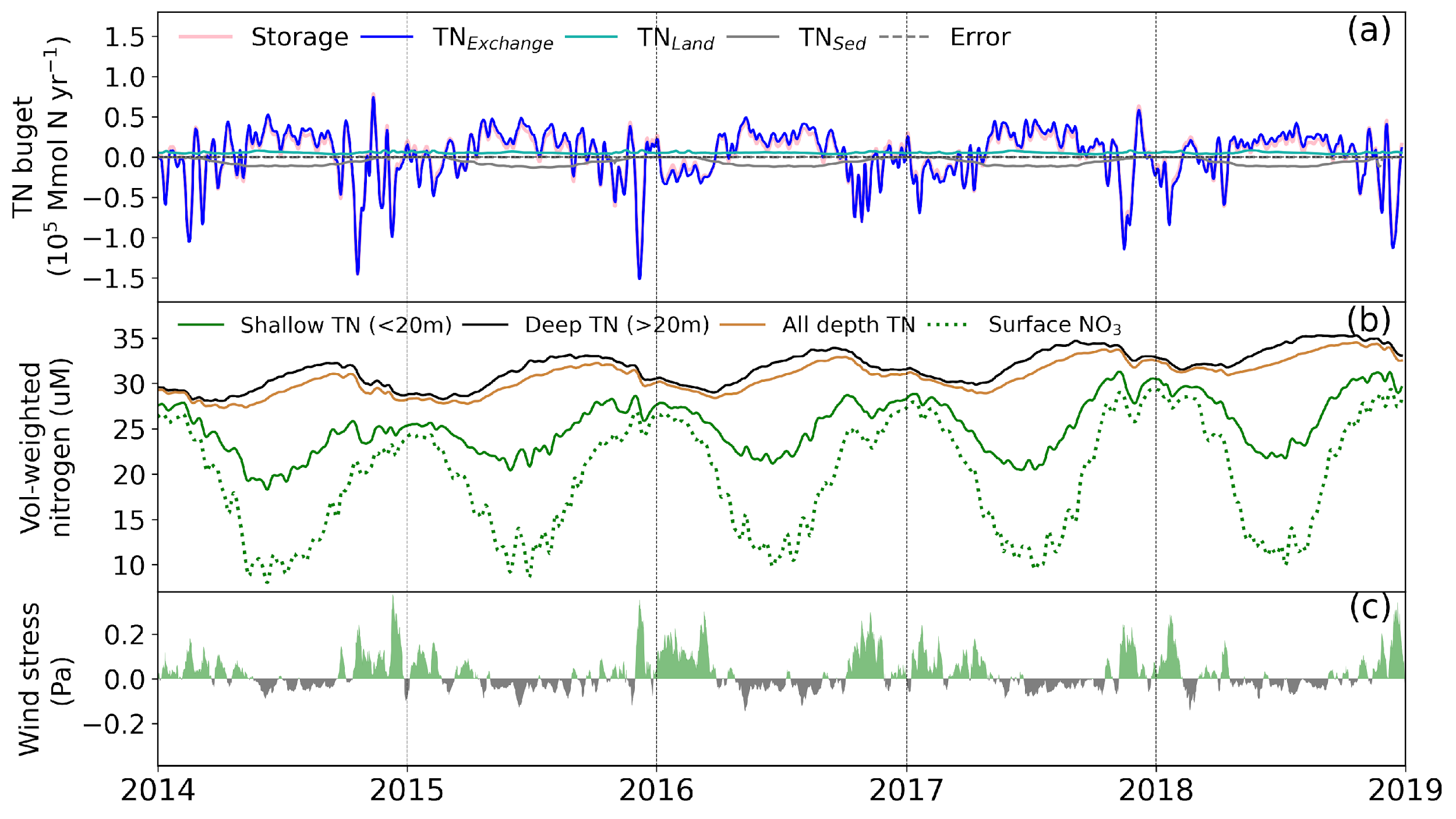 Exchange flow
TN
Photosynthesis
Air-Sea O2 flux
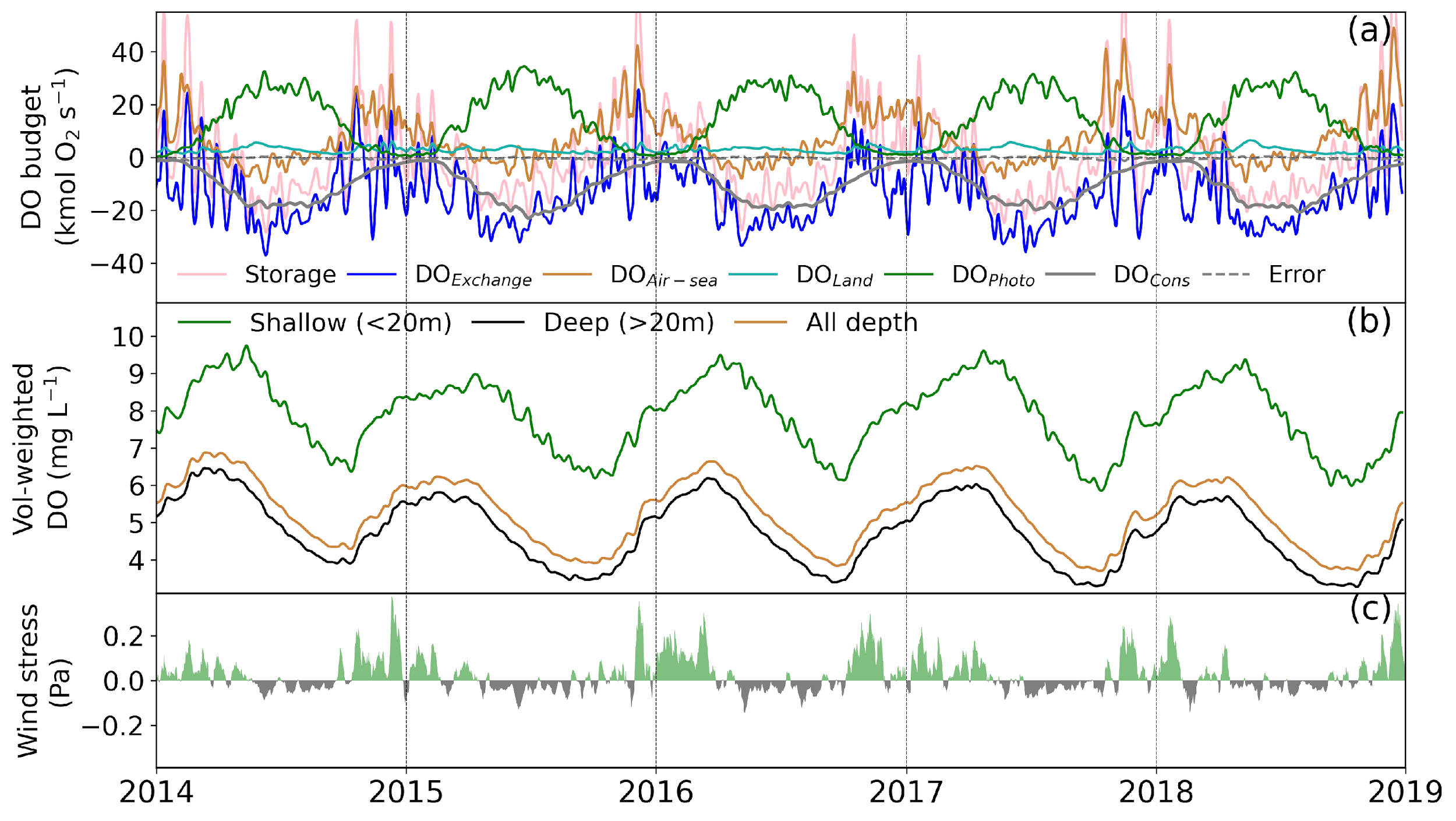 DO
DO consumption
Exchange flow
‹#›
Jilian Xiong (jxiong7@uw.edu)
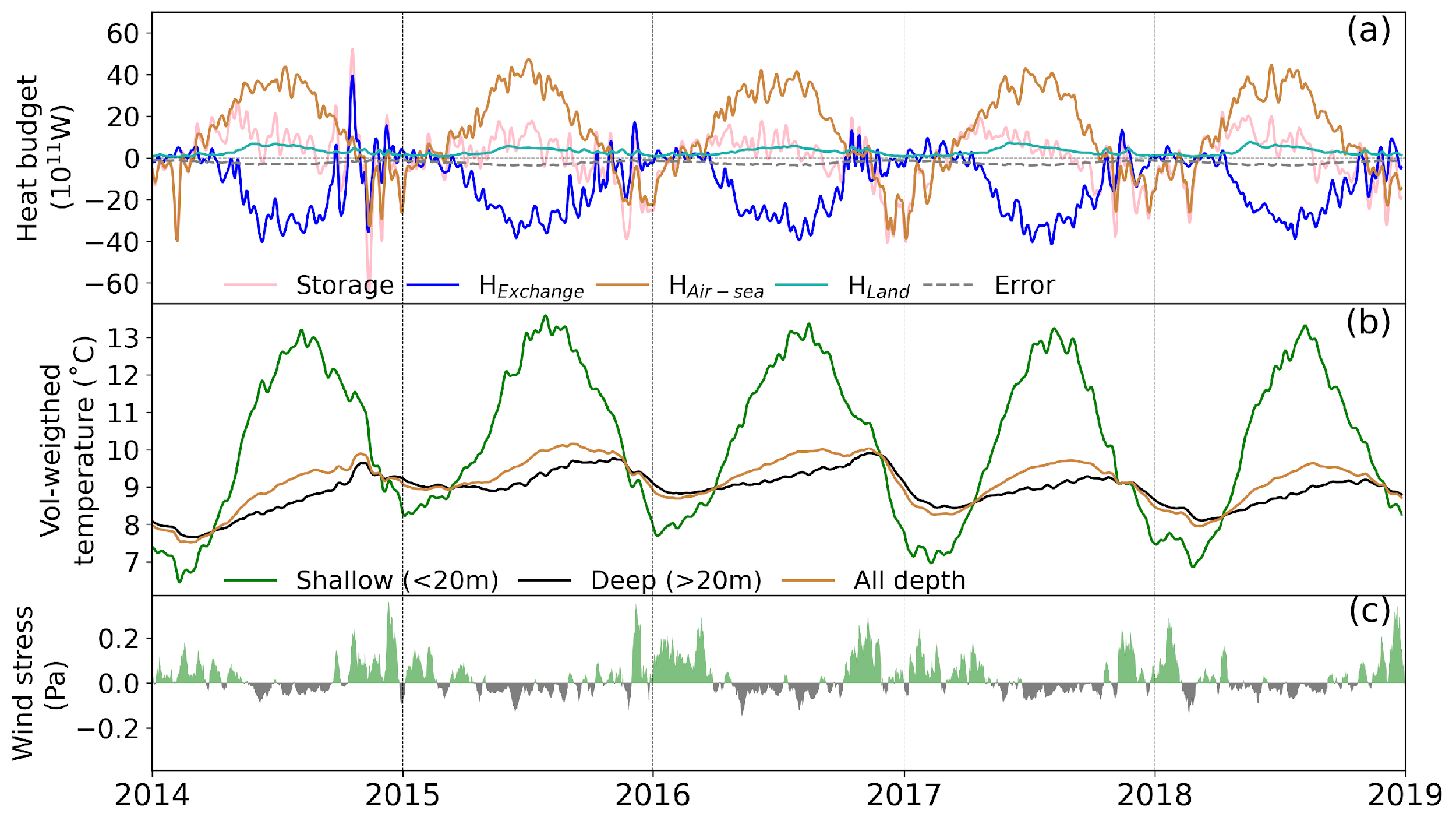 Seasonal cycle of exchange flow tracer budget – heat
Exchange Flow
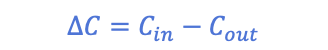 ‹#›
Jilian Xiong (jxiong7@uw.edu)
Seasonal cycle of exchange flow tracer budget – heat
Exchange Flow
Outflow
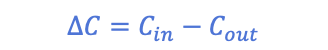 Normal Exchange Flow
Inflow
Outflow
Warm
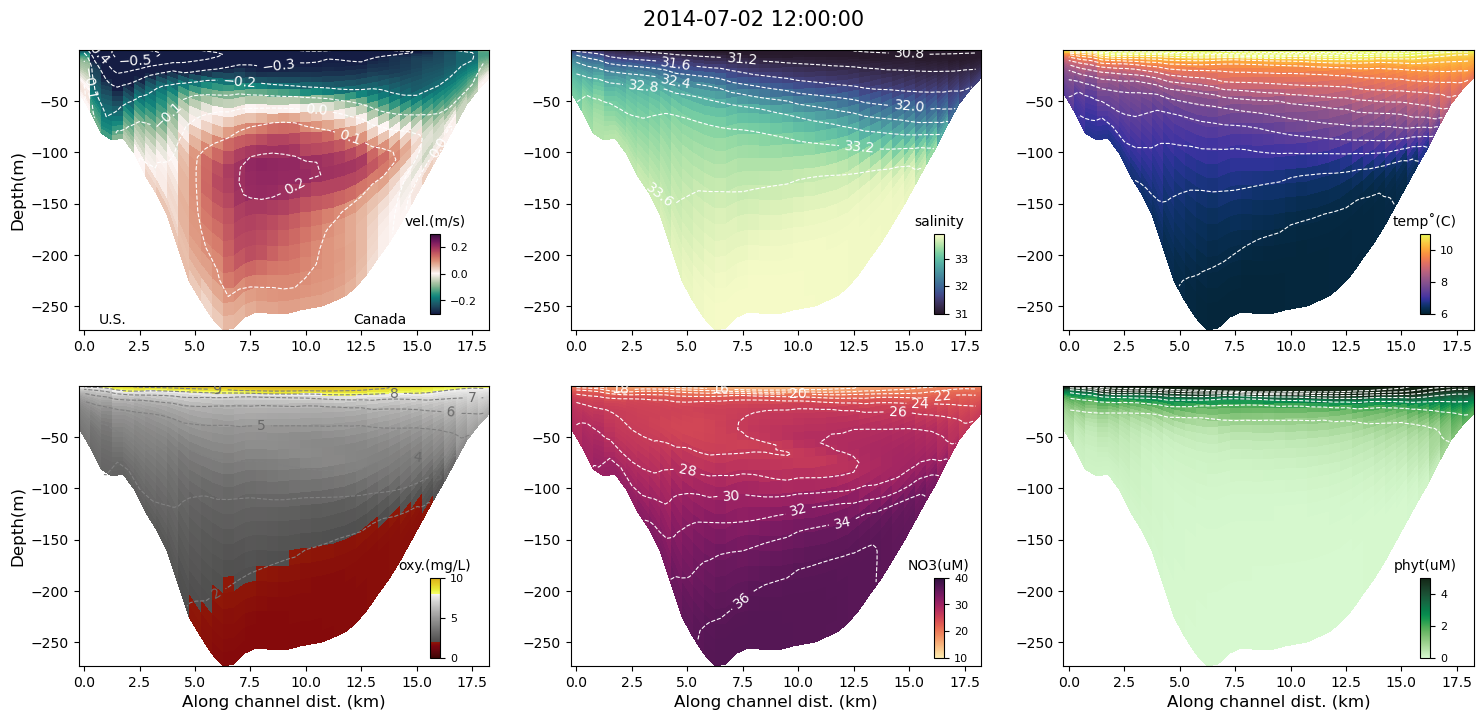 Reversed Exchange Flow
Cold
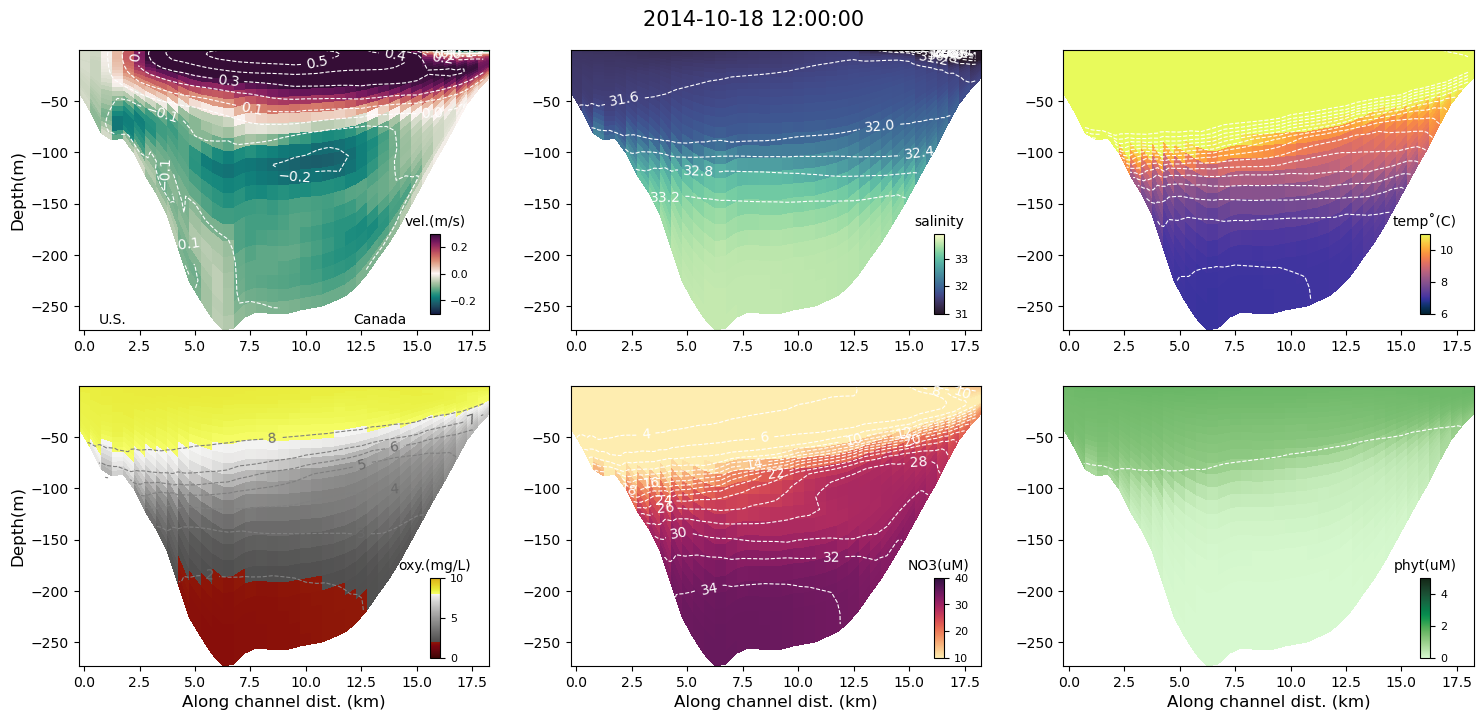 Inflow
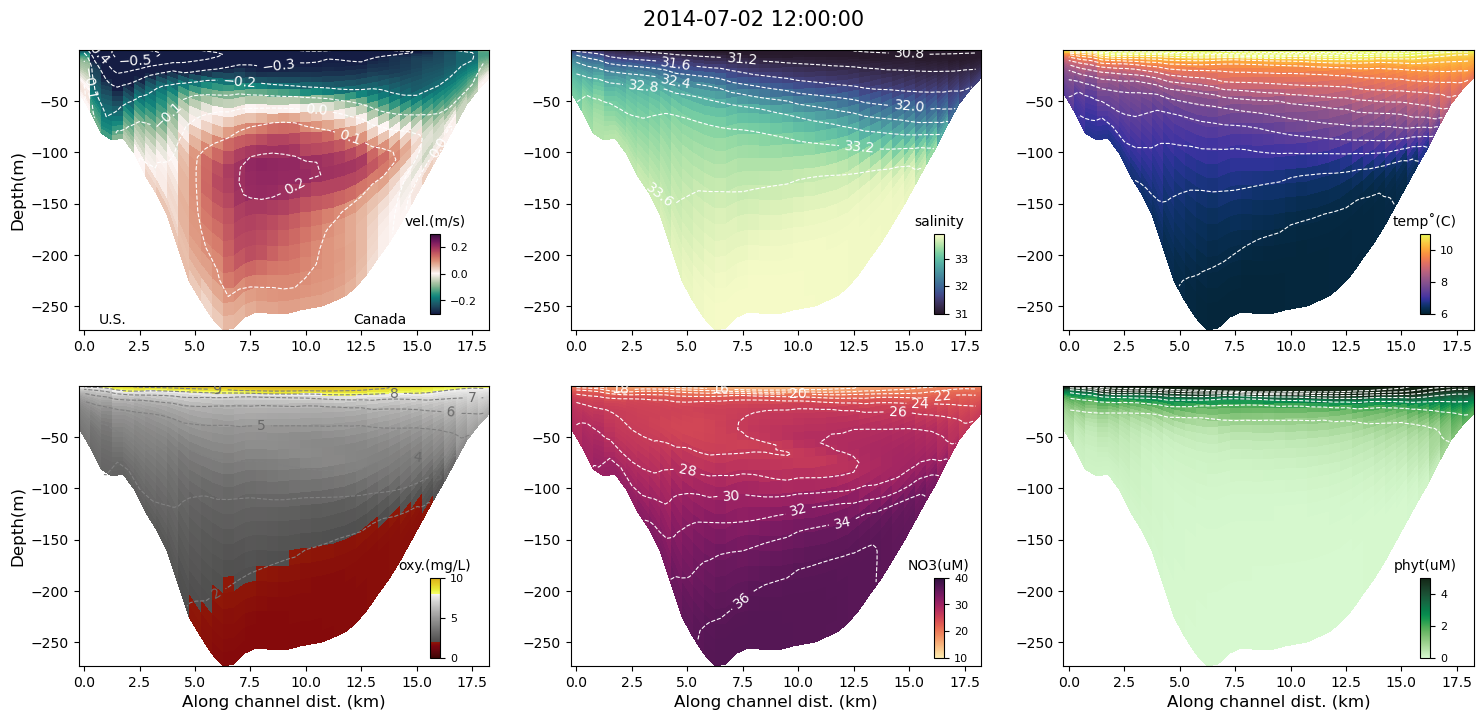 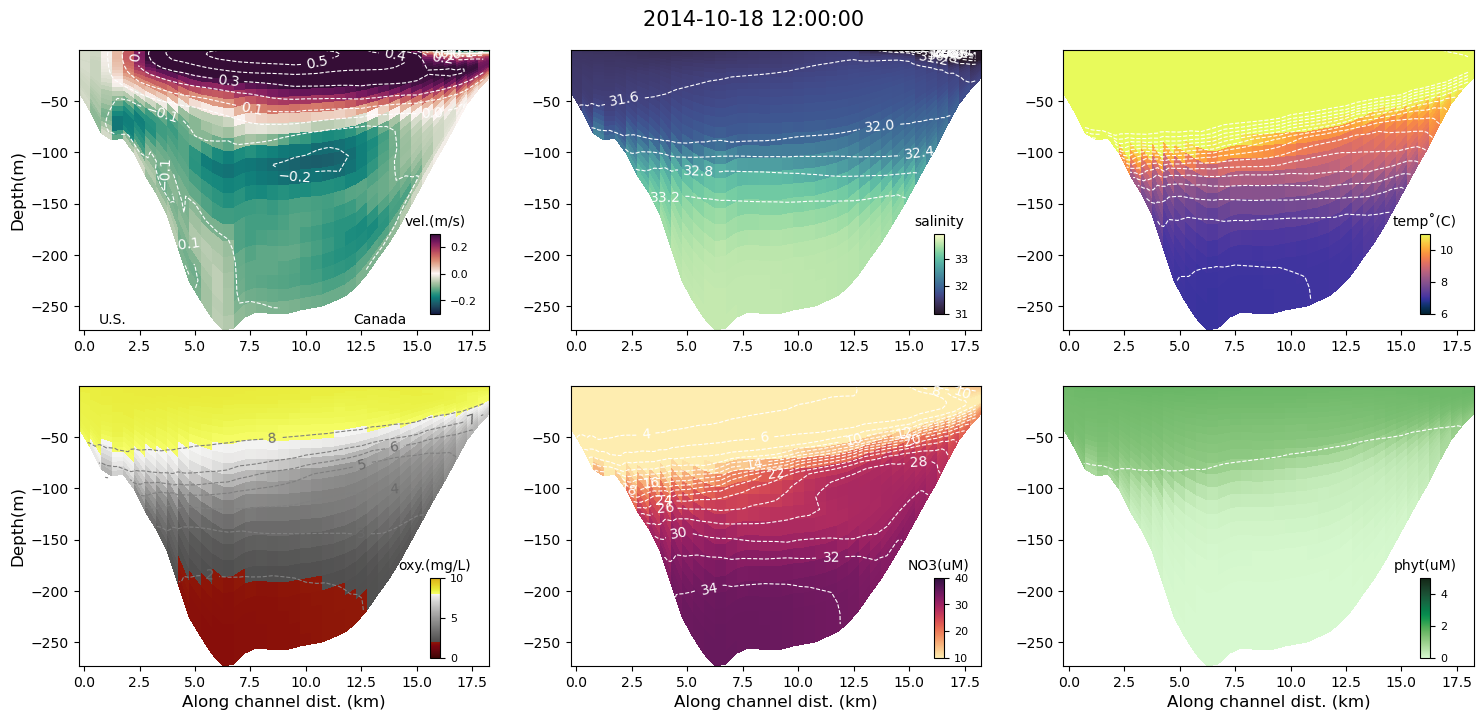 Inflow
Outflow
Cold
‹#›
Jilian Xiong (jxiong7@uw.edu)
Impacts of exchange flow on multi-tracer budgets in the Salish Sea
Volume-integrated budgets for heat, total nitrogen, and oxygen are computed from LiveOcean for the Salish Sea estuarine system.
The exchange flow plays a leading role, with a clear annual cycle, but is balanced by a different collection of other terms in each budget.
The difference between inflow and outflow tracer concentrations (∆C) determines the distinct seasonality of the exchange flow budget term, and is more than the seasonal variation of the exchange flow volume transport.
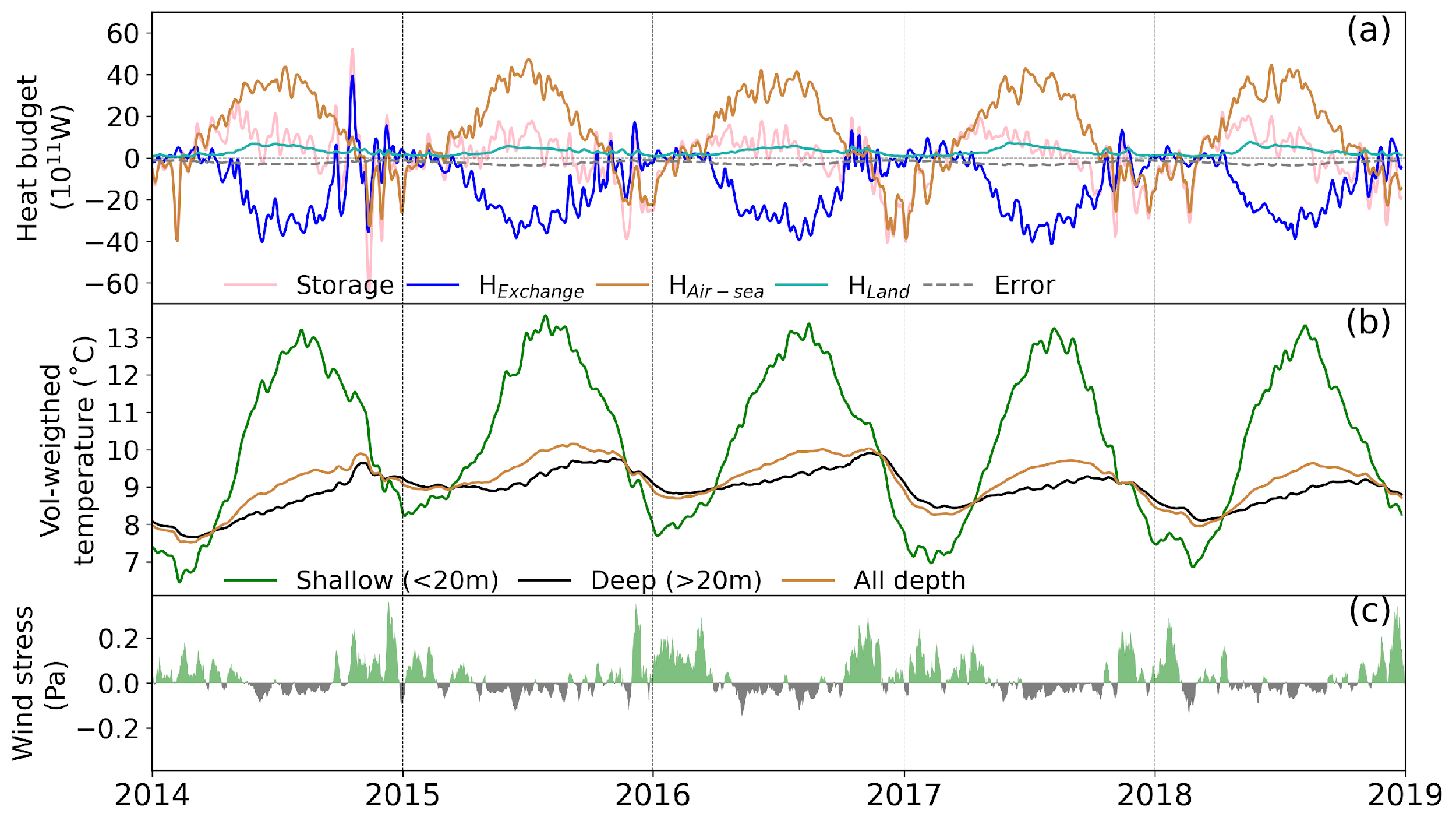 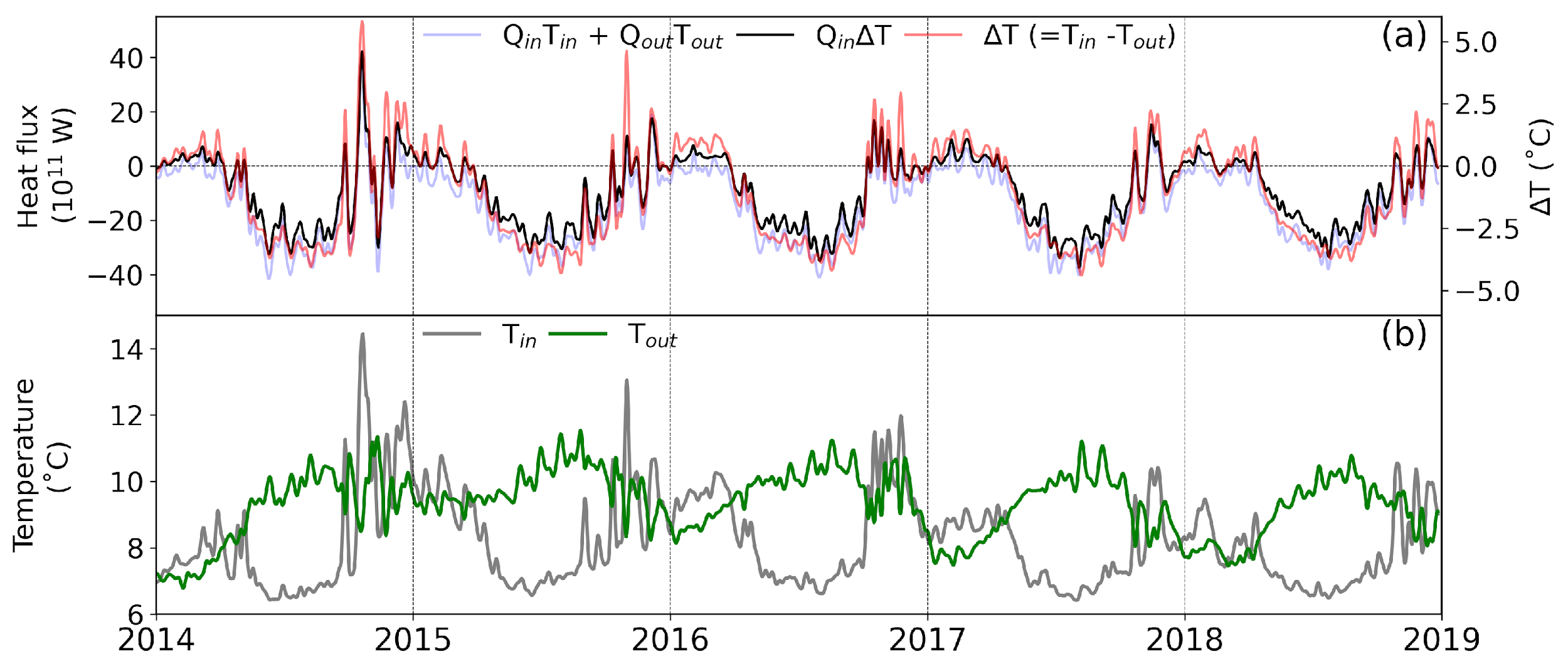 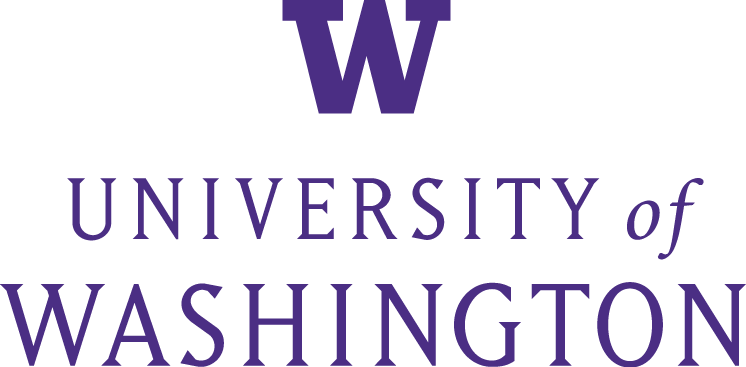 ‹#›
Jilian Xiong (jxiong7@uw.edu)